Modeling Cognitive-Affective Processes with Appraisal and Reinforcement Learning
Jiayi Eurus Zhang, Joost Broekens, Jussi Jokinen
IEEE Trans. Affective Computing, 2025
ArXiv: https://doi.org/10.48550/arXiv.2309.06367
Component Process Model
Scherer (2009)
Four appraisal check classes:
Relevance: novelty and intrinsic pleasantness
Implications: goal conduciveness
Coping potential: capacity to manage outcomes
Normative significance: event’s compatibility with social norms
14 appraisal checks, of which 4 used here:
Suddenness
Goal relevance
Conduciveness
Power
Same situation, different ”power,” different                                                                               emotion
Basic Model overview
Reinforcement Learning
Appraisal “checks” based on RL
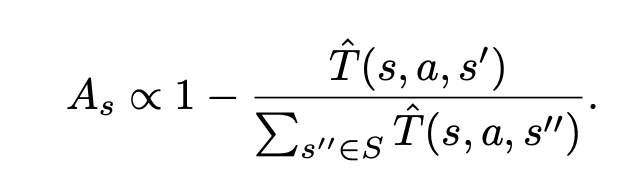 Suddenness

Goal relevance

Conduciveness

Power
Low probability of s’ = high suddenness
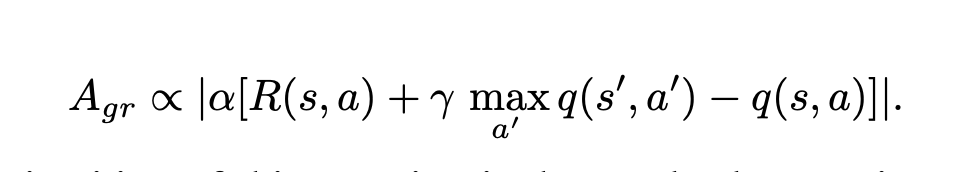 Scale of TD error = relevance 
New information about a state’s expected utility is relevant
Discrepancy between anticipated and actual outcomes
(TD error scaled to [0,1])
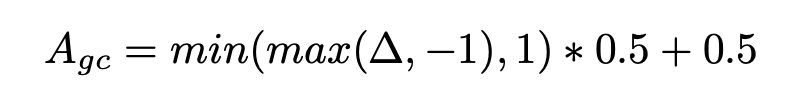 Missing a’
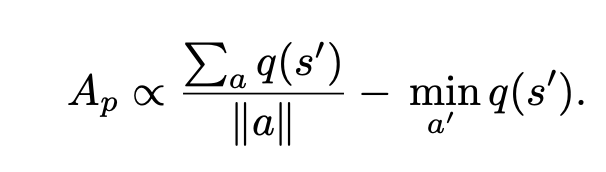 Difference of AVERAGE q-value minus from MIN q-value
Map appraisal checks to emotions
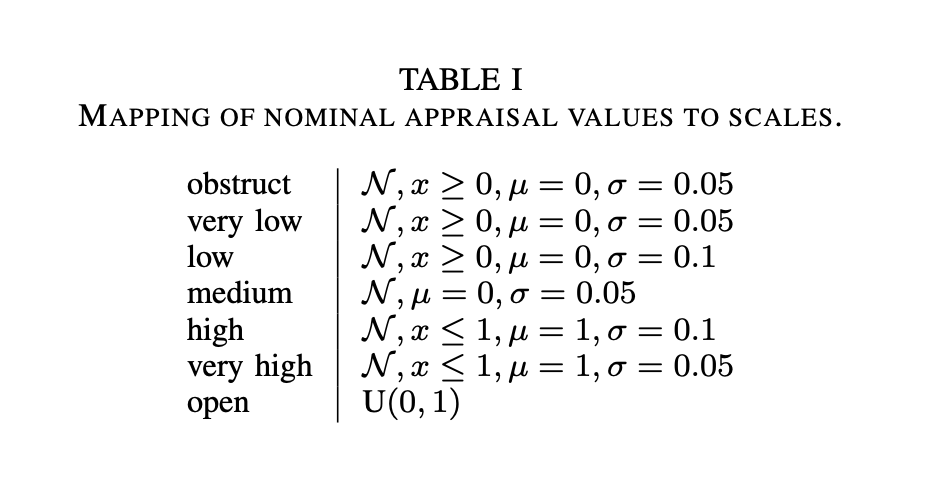 obs = obstruct
Example MDP and Appraisal Profiles
Basic idea
emotion label
compare
Scherer
appraisals
HUMAN RATED EMOTION
constructed
sort of vague
RL components
experiment
compare?
definition of MDP
MDP
STORY
[Speaker Notes: From emotion label infer appraisal variables (Scherer)
From appr

Construct MDPs that will elicit emotion Y (from the set of 11)
Show that RL does elicit that emotion Y (by construction)
Construct story based on that MDP 
Ask humans to rate the story on same set of 11 emotions
Show that humans choose the same emotion as the MDP

But…this sounds circular]
Results – Experiment 1
Design choice: build the MDP exactly so it has the corresponding RL components for each emotion
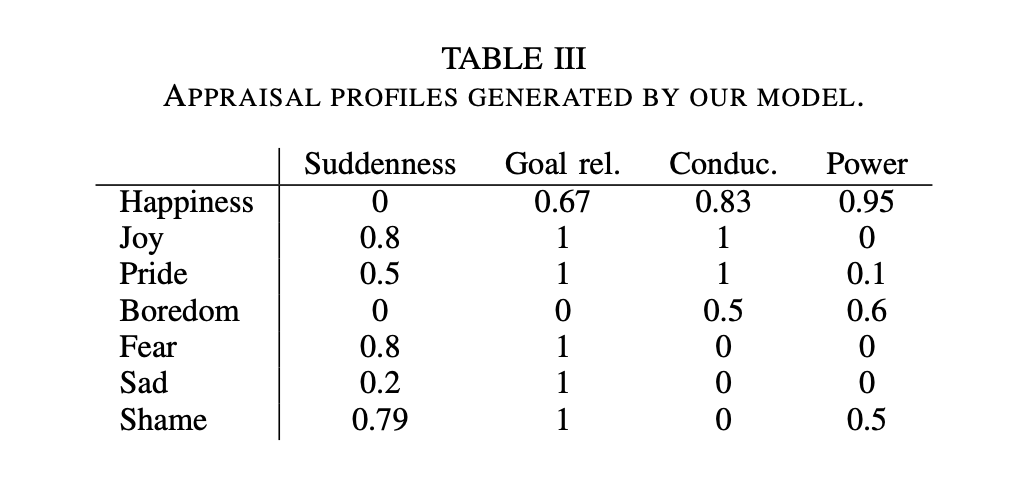 E.g. “fear” MDP has a high transition probability (0.8), and a high negative TD-error (Something happens) but low conduciveness (it has low utility), and low power (agent has no power over problem state P).
Results – experiment II
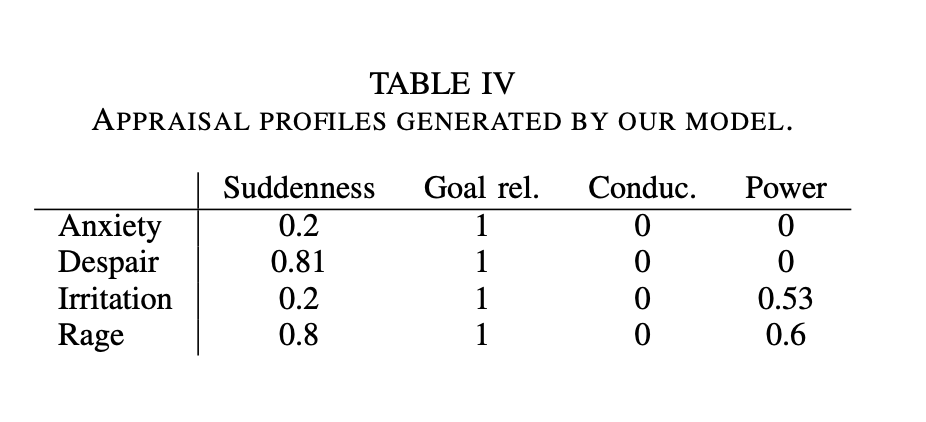